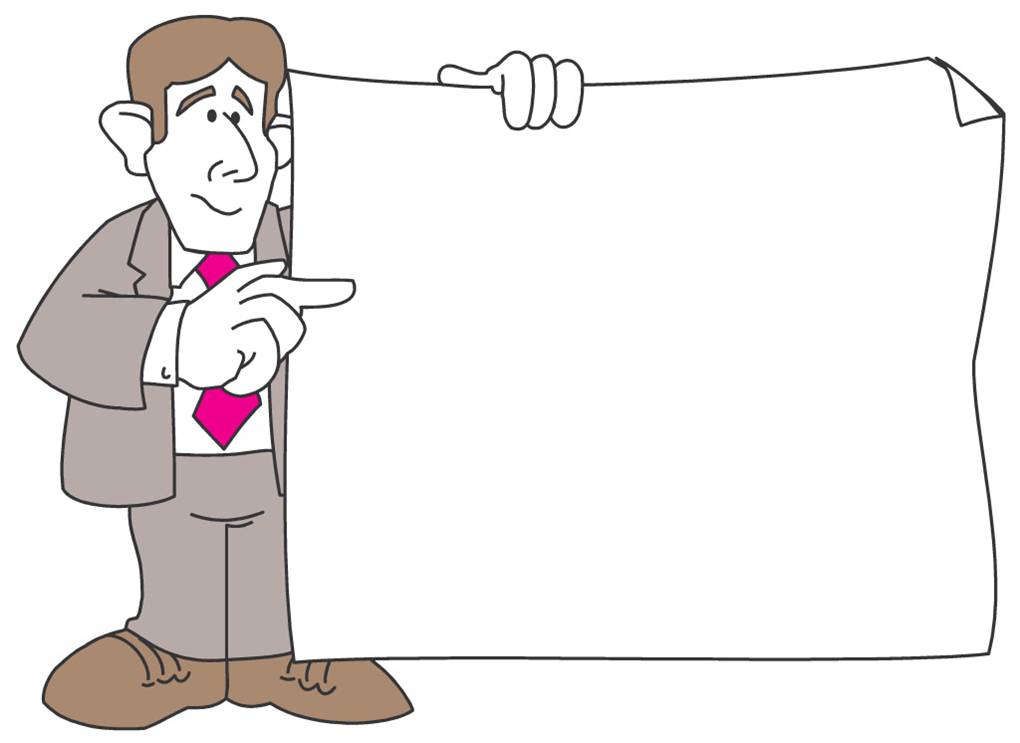 С 19 по 29 ноября декада правовых знаний и безопасности
20 ноября – ЕДИНЫЙ УРОК ПРАВА 
(Единый урок по правовому воспитанию в 1-11 классах)
28 ноября «Папа, мама, я спортивная семья»
30 ноября общешкольное родительское собрание «Обратите на меня внимание»
30 ноября праздничный концерт «Её величество мать»
С 19 по 28 ноября  «Родительский патруль»